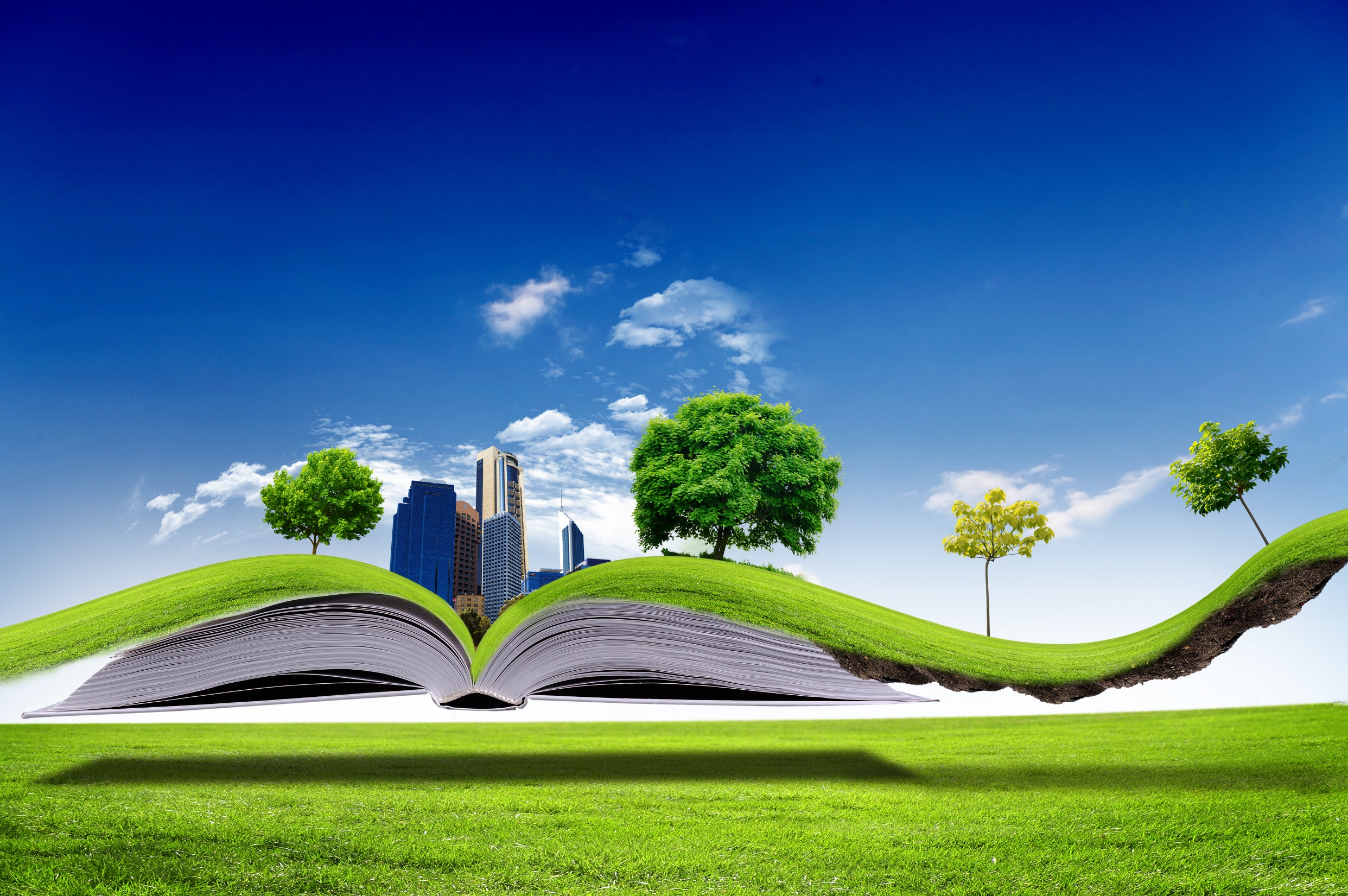 МУНИЦИПАЛЬНОЕ БЮДЖЕТНОЕ УЧРЕЖДЕНИЕ ДОПОЛНИТЕЛЬНОГО ОБРАЗОВАНИЯ 
СТАНЦИЯ ЮНЫХ  НАТУРАЛИСТОВ станицы ГОЛУБИЦКОЙ МУНИЦИПАЛЬНОГО  ОБРАЗОВАНИЯ ТЕМРЮКСКИЙ РАЙОН
ОТЧЁТ(КИП-2019)о деятельности краевой инновационной площадки«ШКОЛЬНЫЙ ПРИРОДНО - ЭКОЛОГИЧЕСКИЙМУЗЕЙ ТАМАНСКОГО ПОЛУОСТРОВА»                                    Авторы проекта: Жулей Л.А.,                                                                  Иванченко В.В.,                                                             педагоги д.о.
Цель:побуждение мотивации учащихся к получению экологического образования  через модернизацию традиционного музейного пространства в современную образовательную среду, способствующую повышения интереса к краеведческой работе посредством научно-исследовательской деятельности.
ЗАДАЧИ на 2020год
1. Вовлечение педагогов, работающих в естественнонаучной направленности, в работу по изучению природы Таманского полуострова для пополнения базы данных музея.
2. Повышение профессиональной  квалификации в рамках работы инновационной площадки.3. Создание условий для творческого самовыражения и поисково научной деятельности педагогов и обучающихся, вовлечённых в инновационную деятельность
ТЕОРЕТИЧЕСКАЯ ДЕЯТЕЛЬНОСТЬ
ДАГНОСТИЧЕСКАЯ ДЕЯТЕЛЬНОСТЬ
ИЗМЕРЕНИЕ И ОЦЕНКА КАЧЕСТВА ИННОВАЦИИ
МЕТОДИЧЕСКАЯ ДЕЯТЕЛЬНОСТЬ
ПРАКТИЧЕСКАЯ ДЕЯТЕЛЬНОСТЬ
ТРАНСЛЯЦИОННАЯ
ДЕЯТЕЛЬНОСТЬ
ТЕОРЕТИЧЕСКАЯ ДЕЯТЕЛЬНОСТЬ
Положение о создании экологического научного общества учащихся Тамани (ЭкоНОУТ)
Положение о проведении практического семинара «Природные уголки Таманского полуострова»
Положение о проведении конференции для педагогов дополнительного образования естественнонаучной направленности «Методика изучения природных территорий Таманского»
Общеобразовательная общеразвивающая программа «Нескучная наука»
ПРАКТИЧЕСКАЯ ДЕЯТЕЛЬНОСТЬ
Проведение муниципального этапа экологического научного  общества учащихся Тамани (ЭкоНОУТ).
Практический семинар «Природные уголки Таманского полуострова» совместно с сотрудниками историко-археологического музея для учащихся образовательных учреждений района.
Работа по программе «Нескучная наука».
Проведение ЭкоНОУТмарт 2020
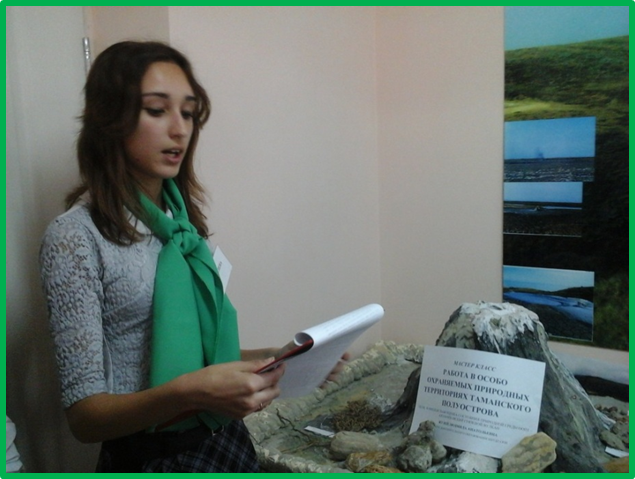 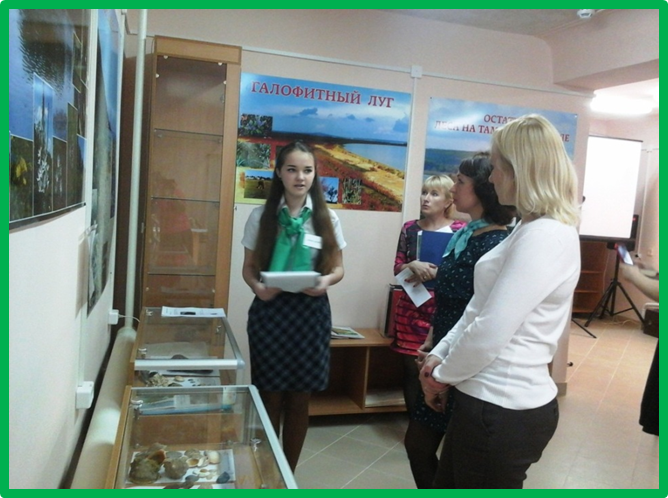 Практический семинар «Природные уголки Таманского полуострова»октябрь-ноябрь 2020
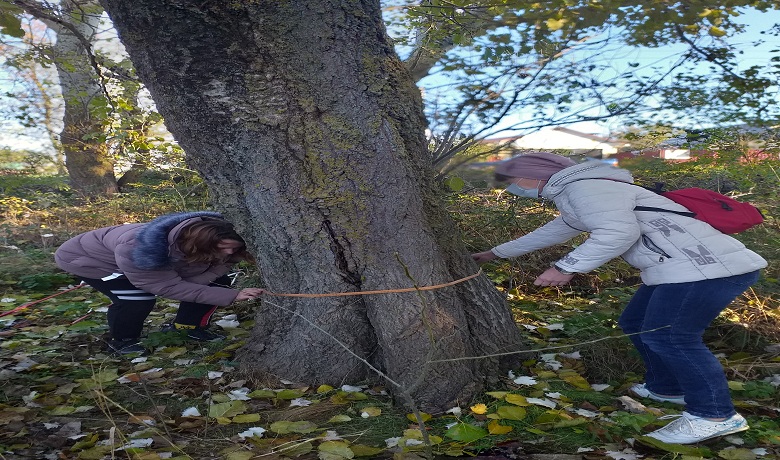 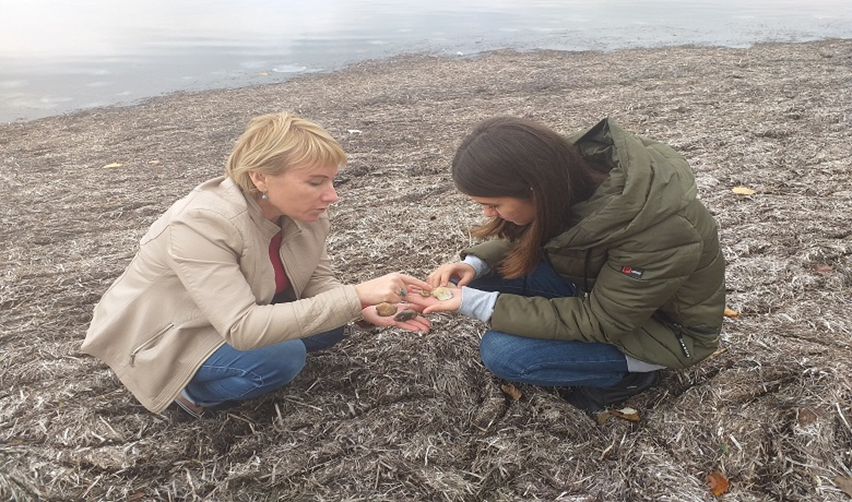 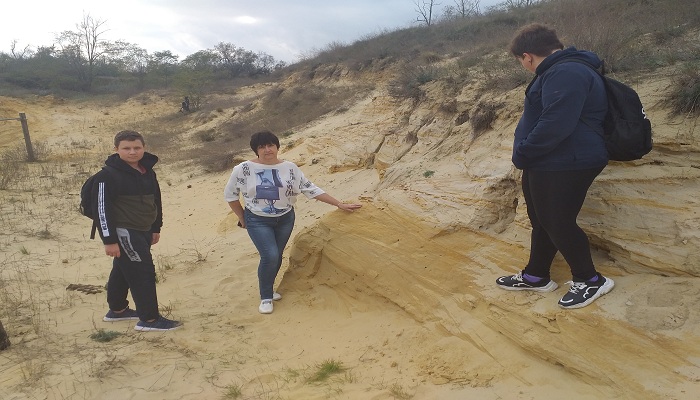 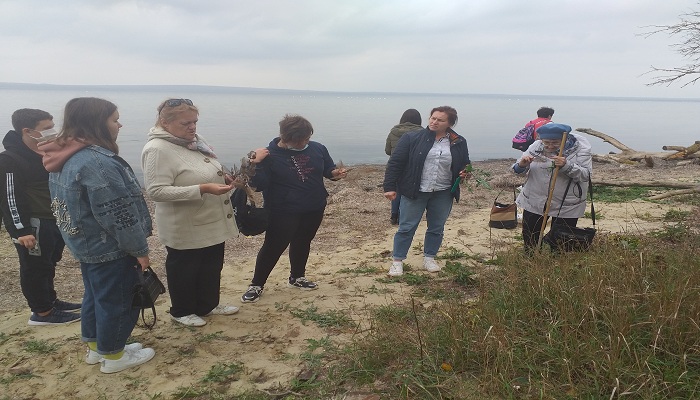 Работа по программе «Нескучная наука»
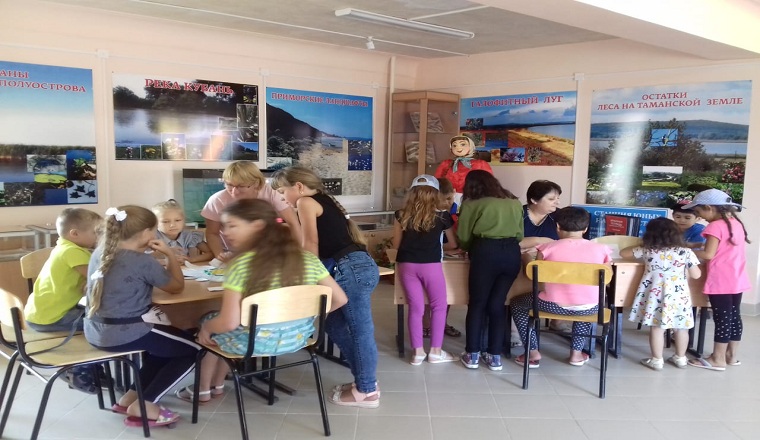 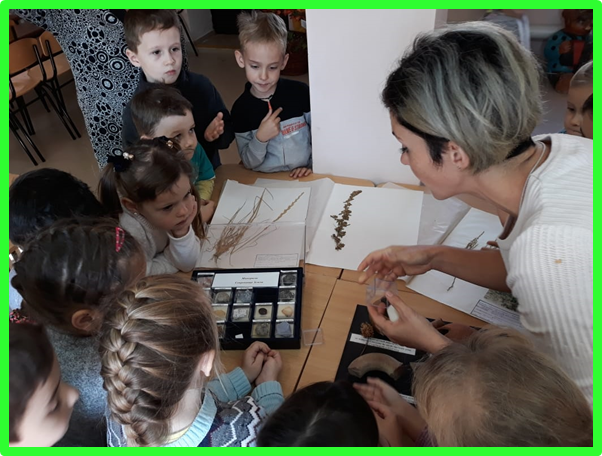 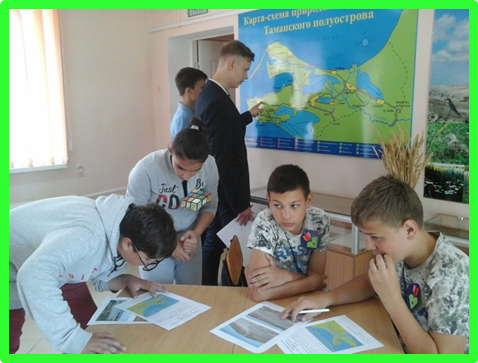 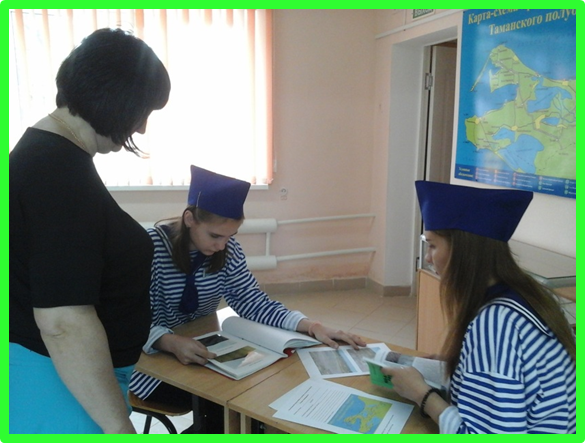 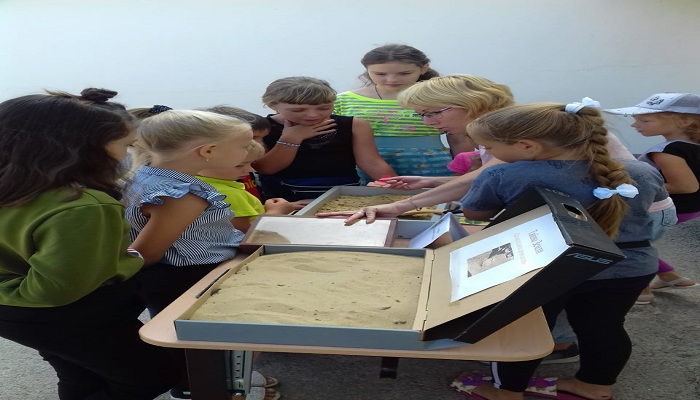 Методическая деятельность декабрь 2020
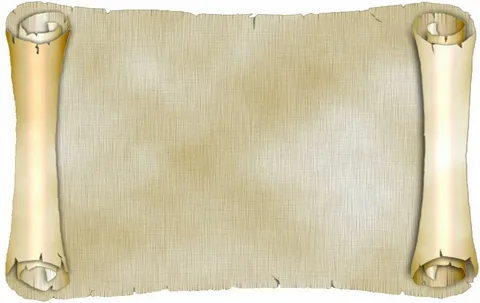 Проведена  Конференция   по теме: «Методика изучения природных территорий Таманского полуострова» 
РЕЗУЛЬТАТ
Дидактический материал
«ПРИРОДНЫЕ УГОЛКИ ТАМАНИ»
Трансляционная деятельность
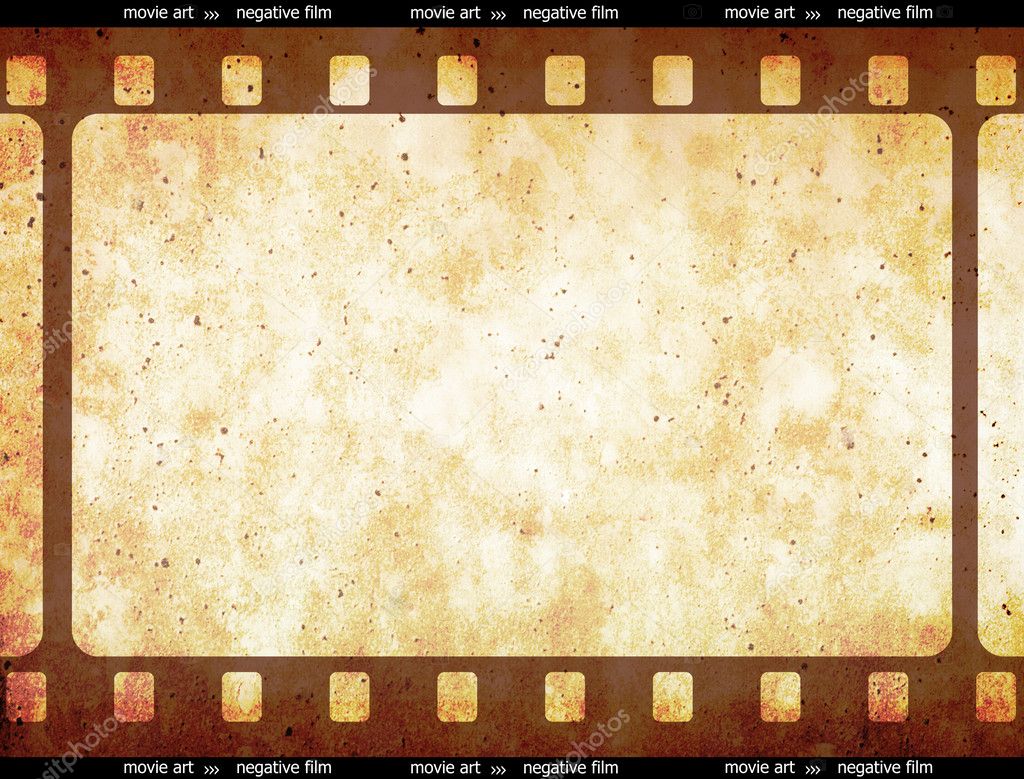 Снят фильм 
«Грязевые вулканы»    канал «Кубань 24»  и «Орбита» программа «Истории с географией»
https://yotu.bejxTtyacK-yo
Трансляционная деятельность
УЧАСТИЕ 
    В МЕЖДУНАРОДНОМ                              ПРОЕКТЕ «ЭКОЛОГИЧЕСКАЯ КУЛЬТУРА. 
МИР И СОГЛАСИЕ.»
Диагностическая деятельность
Динамика роста успеваемости учащихся в общеобразовательных учреждениях
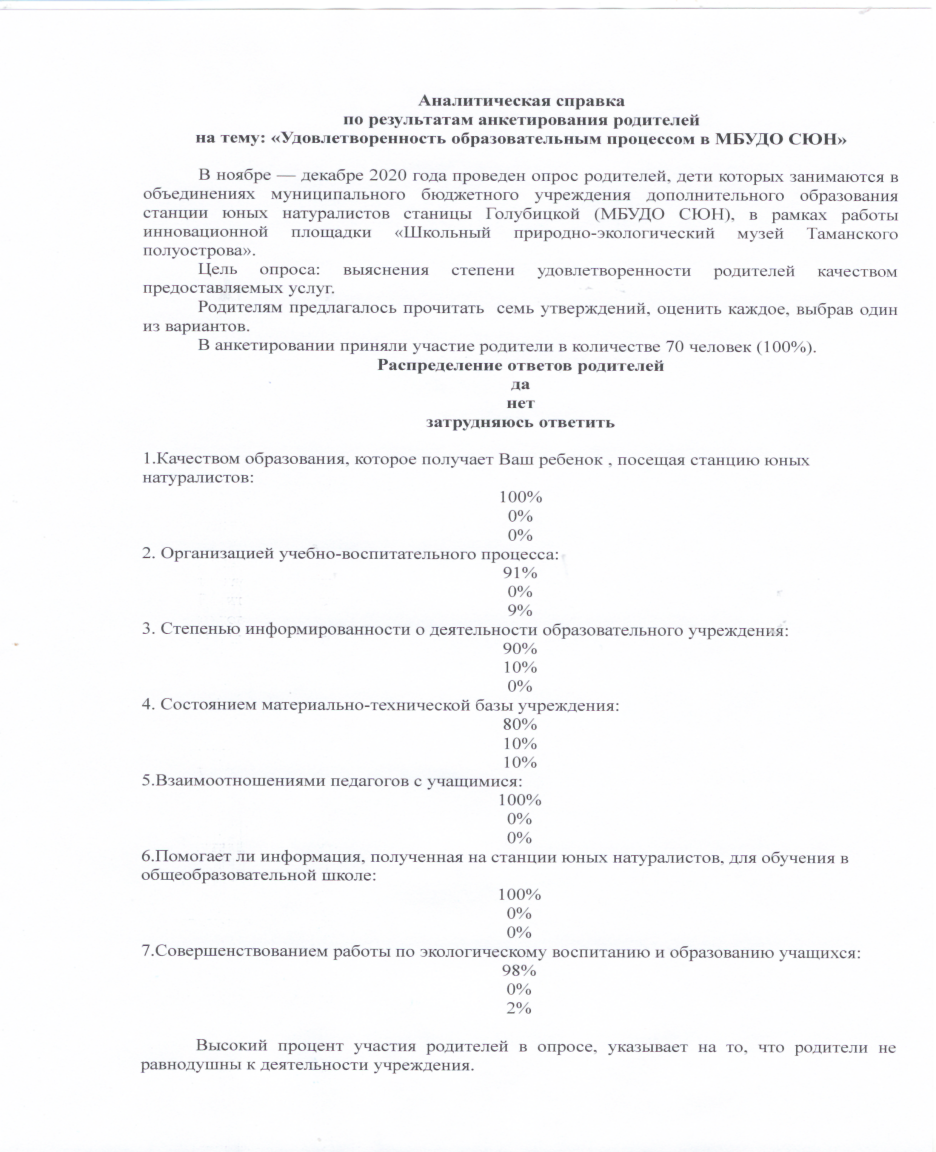 2019
2020
Сетевое взаимодействие
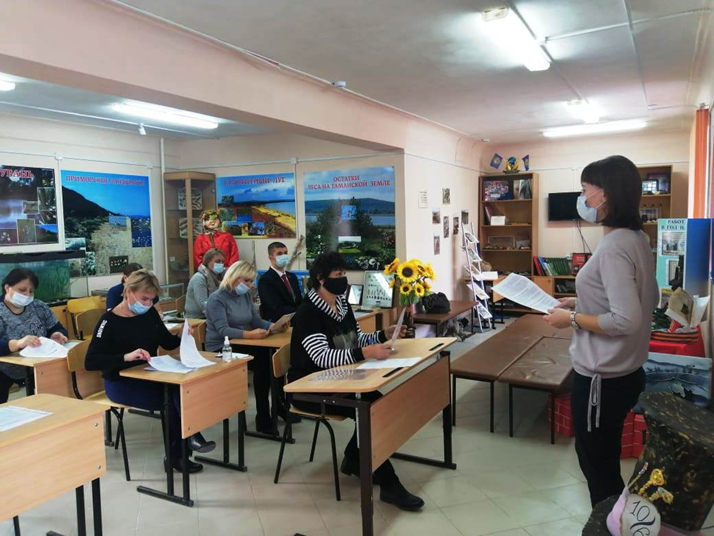 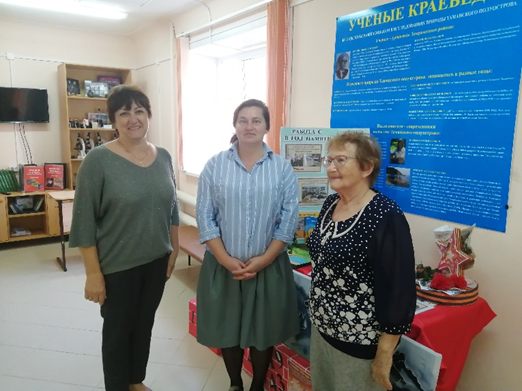 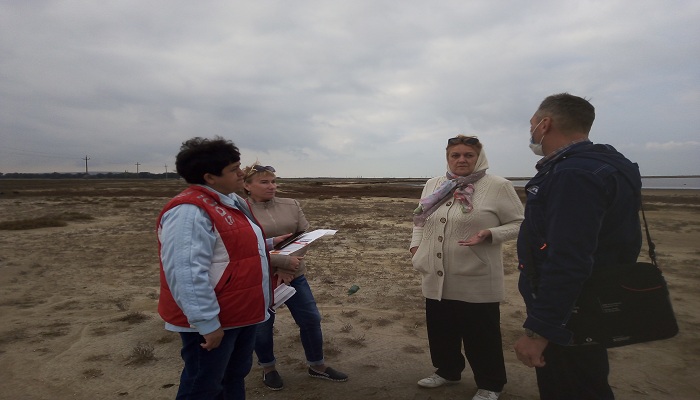 Взаимодействие с сотрудниками историко-археологического музея
Работа с учителями района
Полевой семинар с сотрудниками КГУ
ТОЛЬКО В ЕДИНСТВЕ С ПРИРОДОЙ ЧЕЛОВЕК СТАНОВИТСЯ КРЕПЧЕ, ДУШЕВНЕЙ И ЗДОРОВЕЙ!
СПАСИБО ЗА ВНИМАНИЕ!